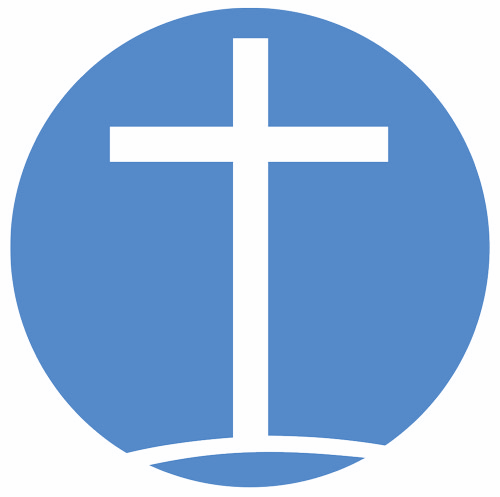 Hebrews 12 : 1-2
Wherefore seeing we also are compassed about                      with so great a cloud of witnesses, let us lay aside                  every weight, and the sin which doth so easily beset us, and let us run with patience the race that is set before us.
Looking unto Jesus the author and finisher of our faith; who for the joy that was set before him endured the cross, despising the shame, and is set down at the right hand of the throne of God.

What is the wherefore there for?
Hebrews 11    The Faith chapter.   By faith… 11 references  6 others named

Verse 6 But without faith it is impossible to please God…

We are Christians living in a non-Christian world.
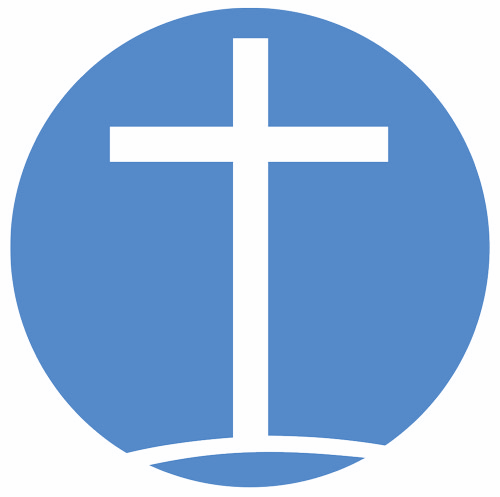 Compassed 
Not free to roam (independance)
Not free from observation (privacy)

with a cloud
the nature of the cloud/fog.
What is a witness…Someone with a first hand account
Legal sense:  Can be forced to reveal truth (5th amendment exception)
Historical sense:  Eye-witness to record of Christ.    Luke 1:2     John 19:35
Personal Experience:  I’m so excited, and I just can’t hide it.  John 9: 1-25
Confession  Unveiling the truth from a lie.
Archeologists,  CSI,   Forensic pathologists, accountants, etc.
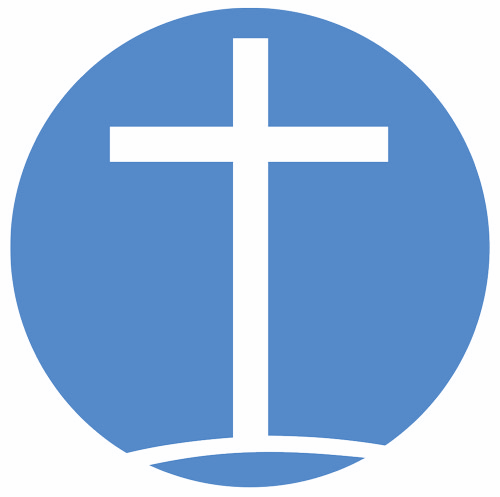 Choices we have to make.
 Hold onto your failures and consequences of bad decisions.                       
Lay aside:   a.  every weight   b.    every sin
                           Why?    It so easily besets us  (failures).
Failures bring pain, disharmony, family/relationship disintegration.
Run with patience the race.
	A. Start.   (Tension, pent up emotions)
	B. Middle  (fatigue, boredom, hitting the wall)
	C. Finish line  (determination, desire, character)
Verse 2.   Looking unto Jesus

Every person named in Chapter 11 looked to God from start to finish.
Israelites look to the snake on the cross to be healed.
The Roman centurion looked to Christ for his servant to be healed.
Peter looked to Christ to walk on the water.
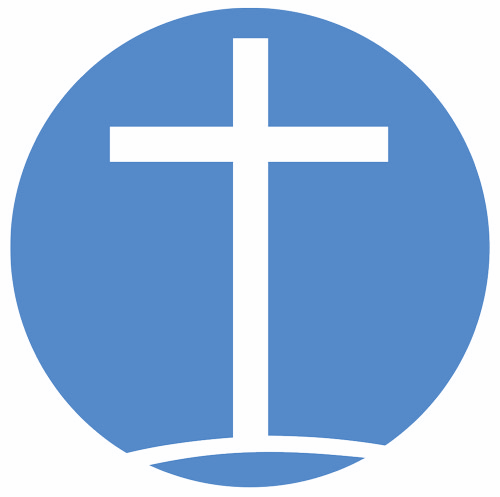 Verse 2.   Looking unto Jesus

Every person named in Chapter 11 looked to God from start to finish.
Israelites look to the snake on the cross to be healed.
The Roman centurion looked to Christ for his servant to be healed.
Peter looked to Christ to walk on the water.
Author:   Faith is not created/inherent   faith is transfer of character
       from Christ to you.
	Rom 10:17    Faith comes by hearing and hearing by the word of God.
        Faith is born (planted), cultivated (weeded, fertilized, pruned)

Finisher:   Brings unfinished work to completion (perfection)
                 Brings travel to destination
                 “It is finished”
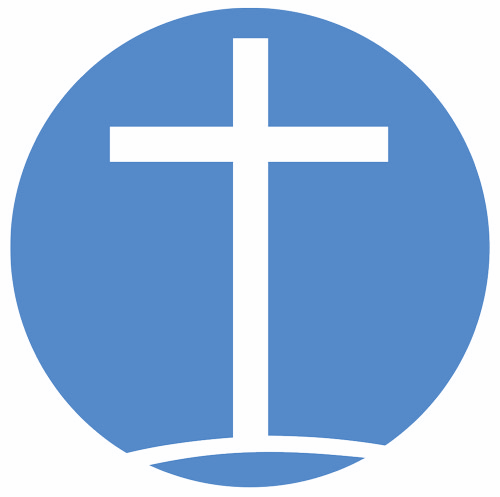 “For the Joy:   (Set before him)                Future: not counting on anything in the present.
1. Endured the cross. (certain and painful death)
	2. Despising the shame.   (shame is personal reaction to perceived disrepute)
	3. Set down at the right hand of God.
1 John 1:4    And these things write we unto you, that your joy may be full.



Joy may not be realized in your lifetime as much as in eternity.
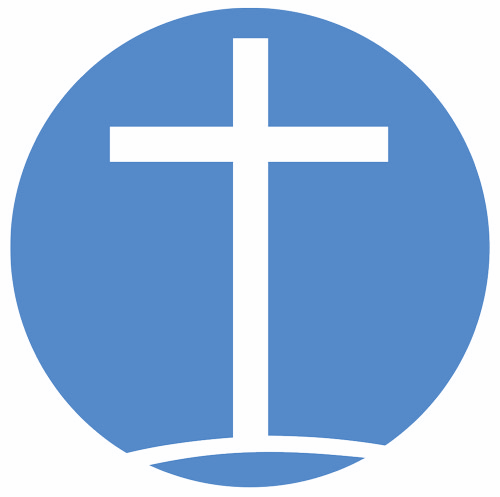 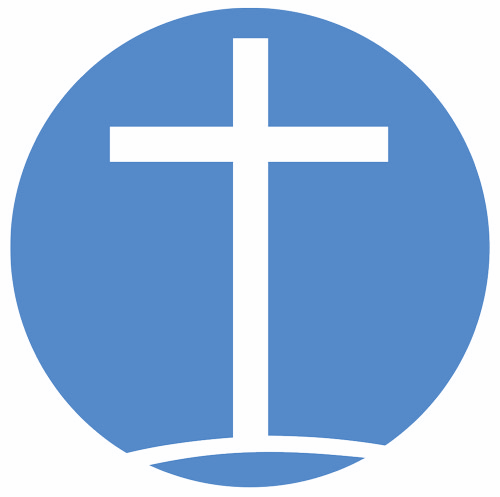